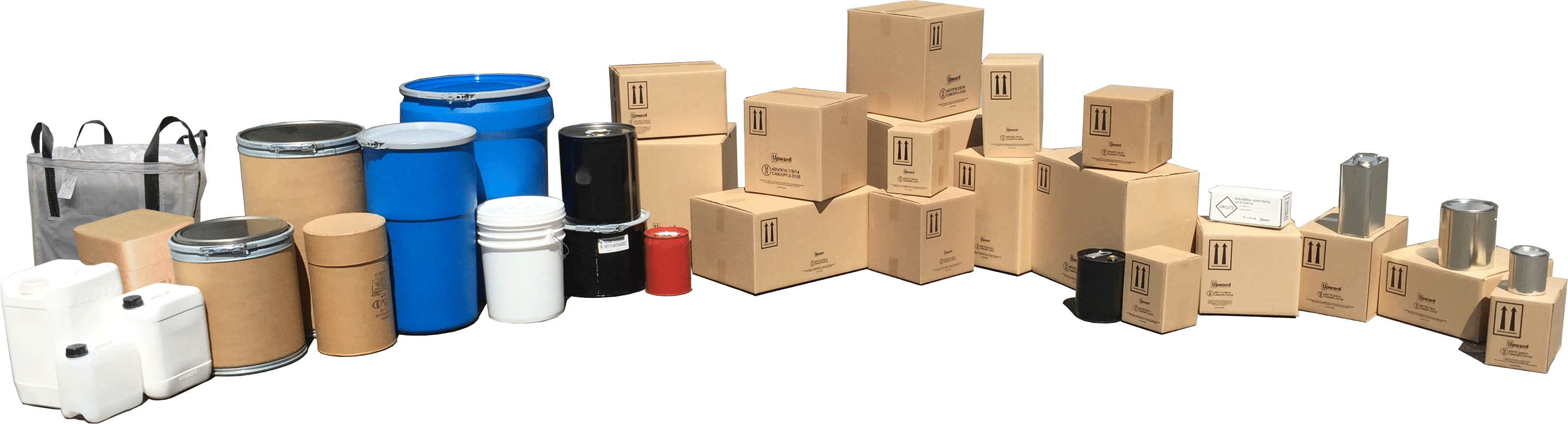 Roles of Packaging
1
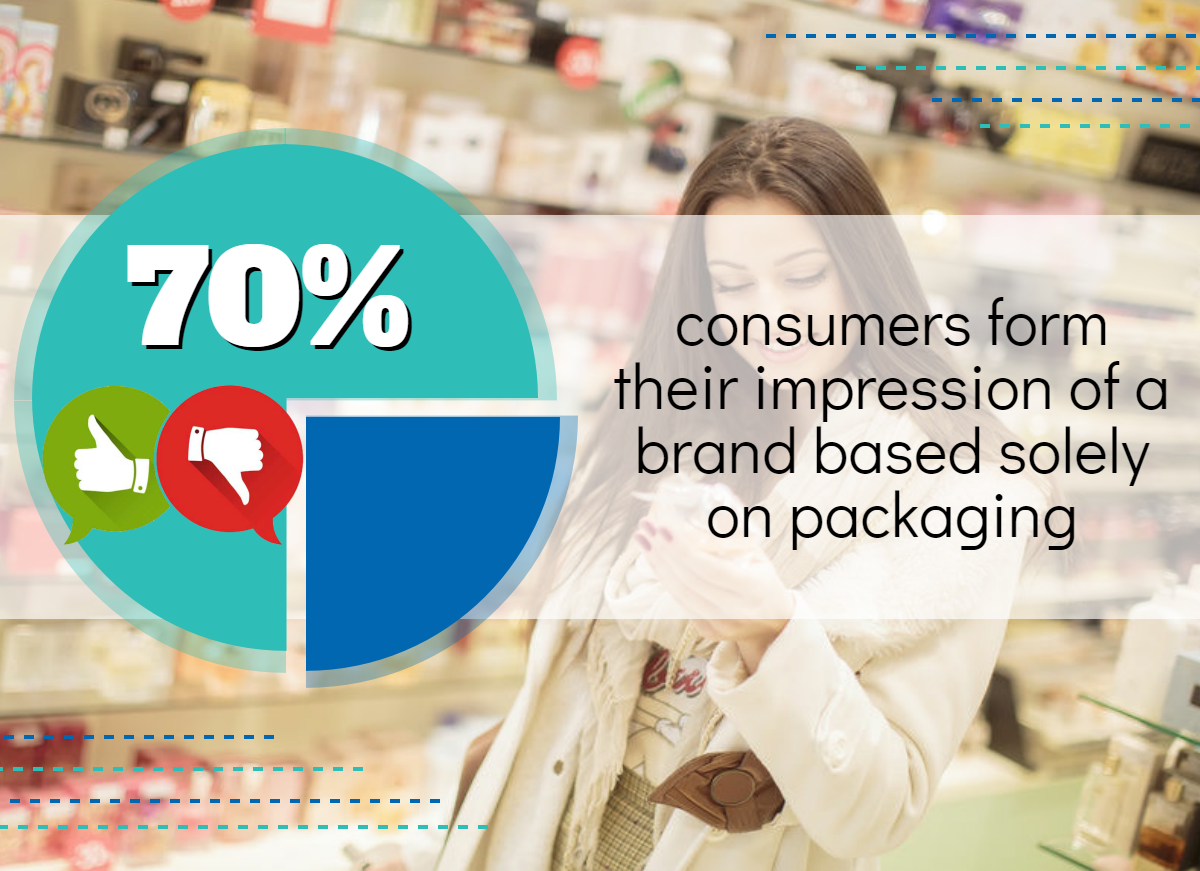 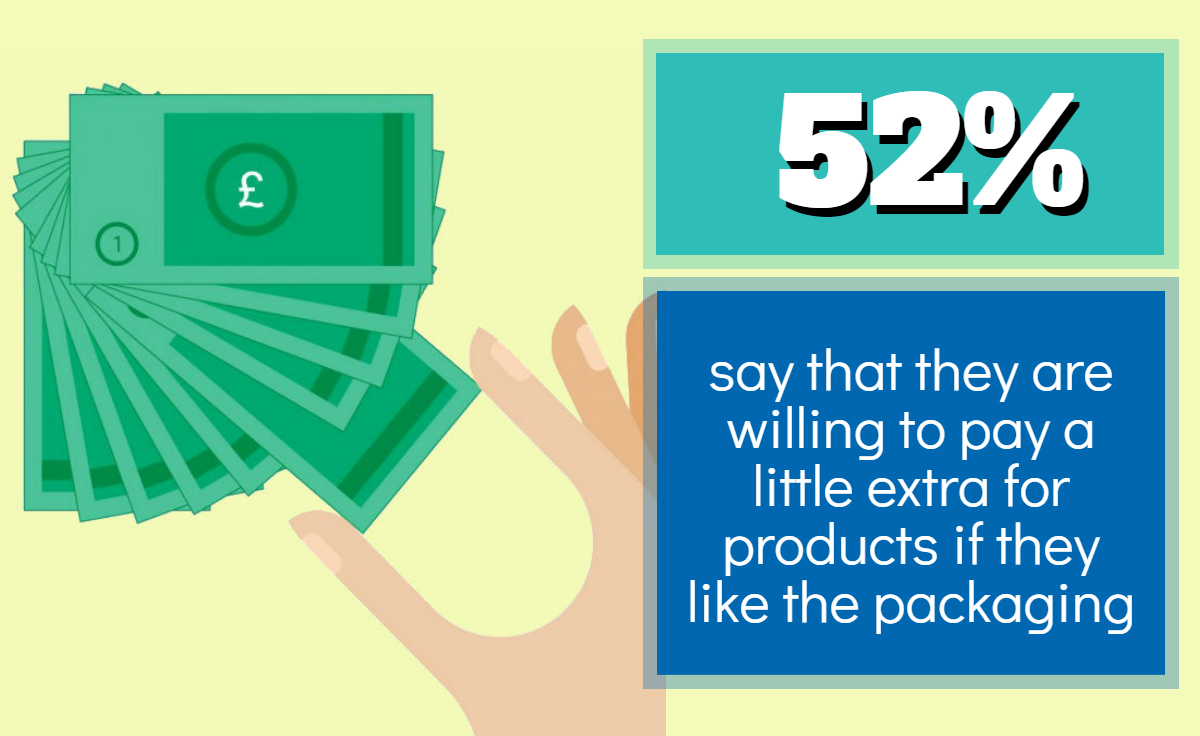 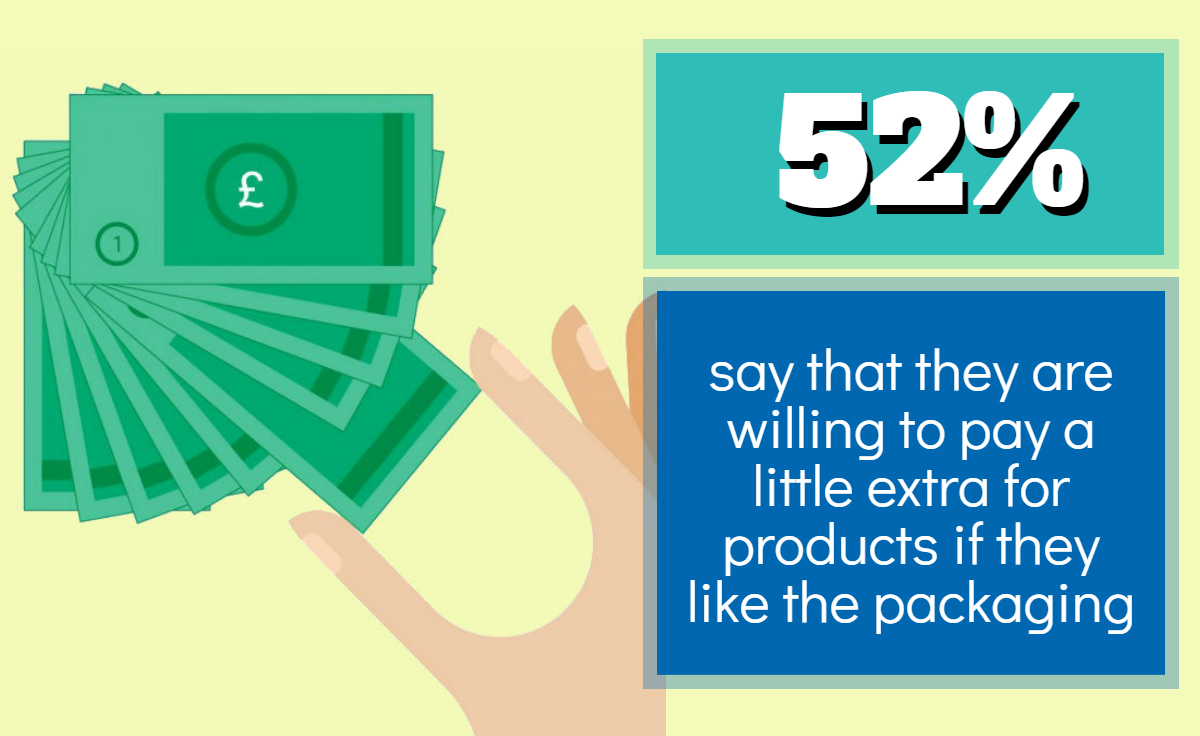 Visual impact
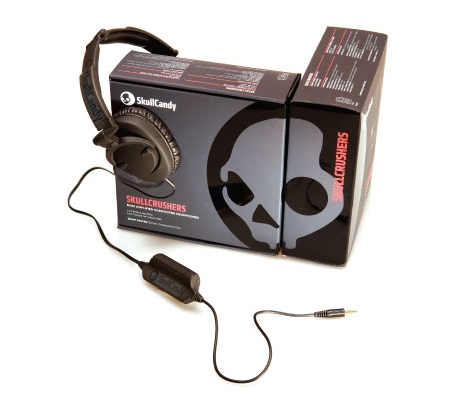 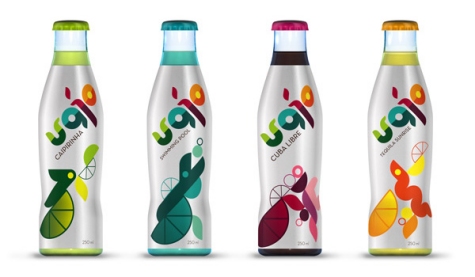 4
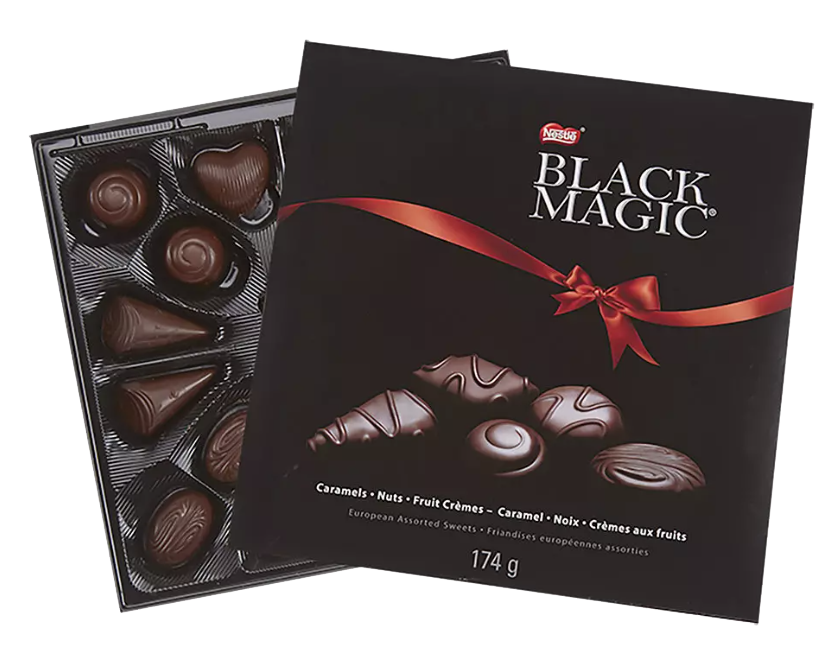 Support Brand Positioning
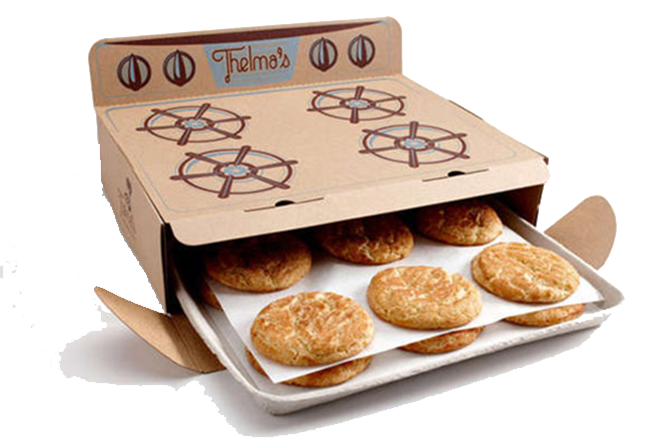 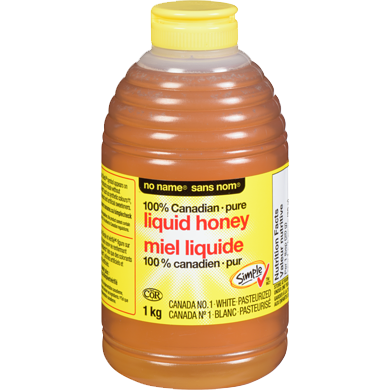 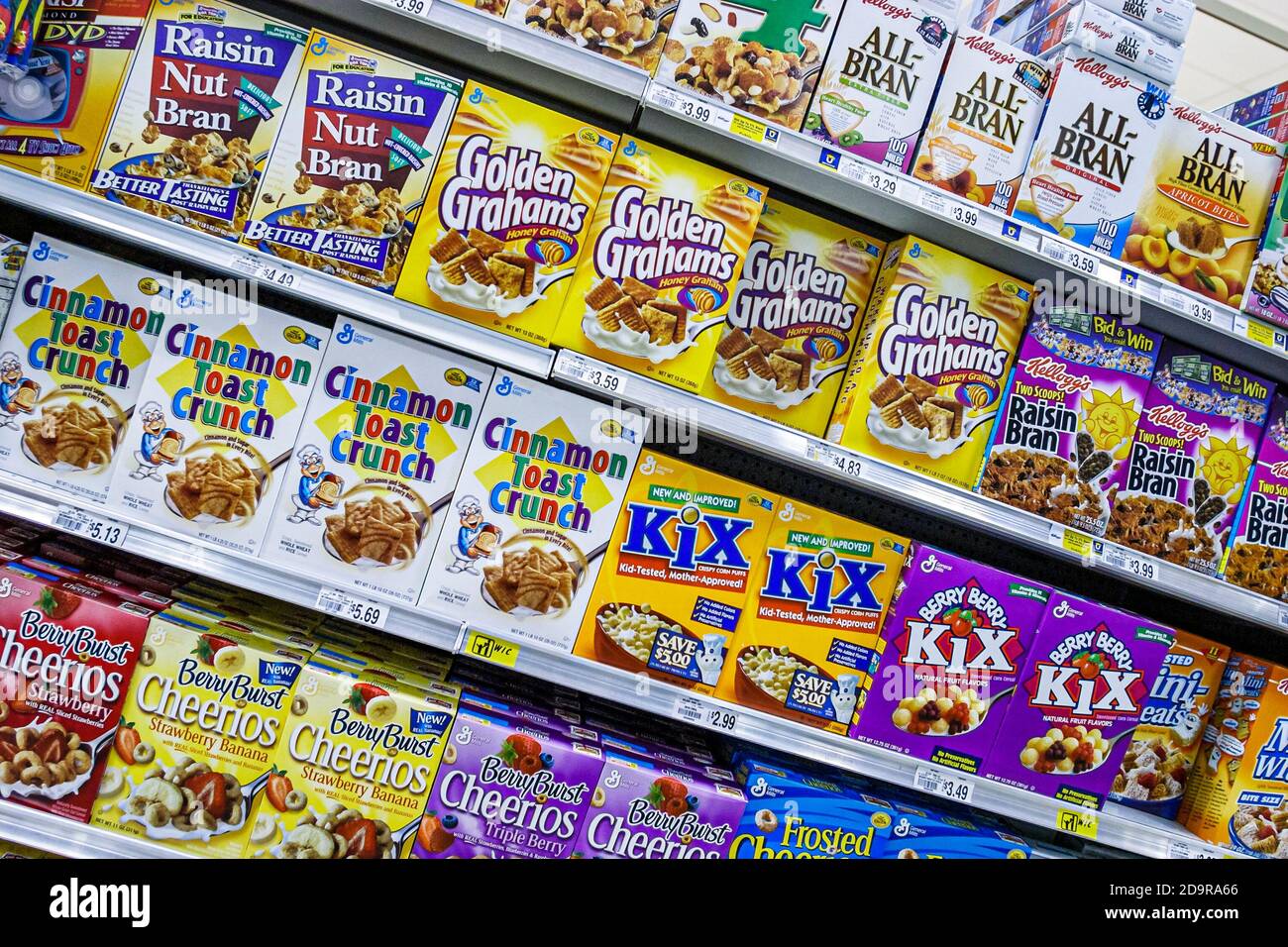 Shelf Impact
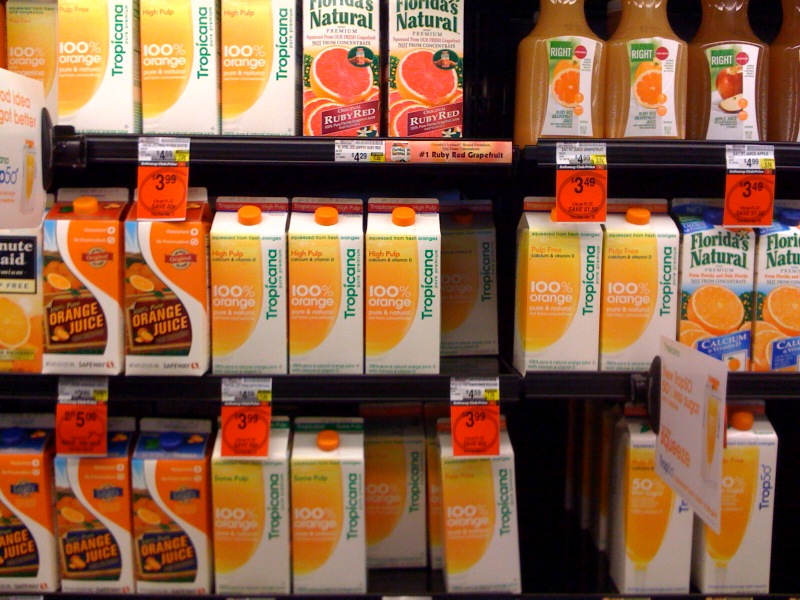 Space on shelf
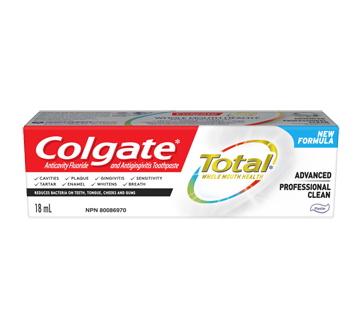 7
Protection
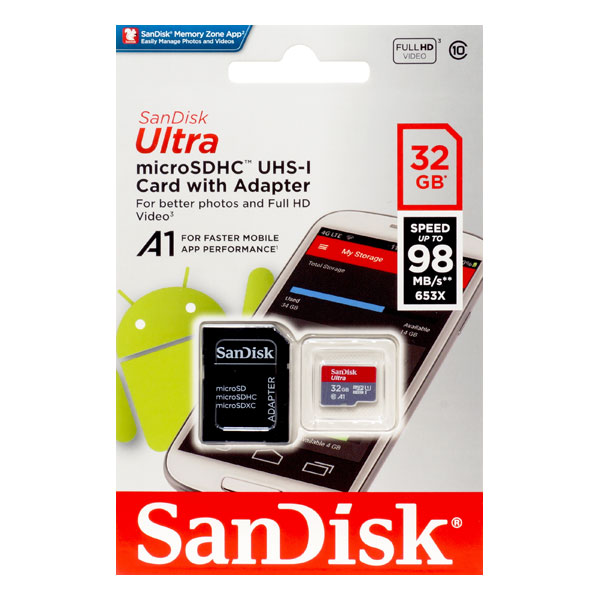 8
Functional ‘added value’
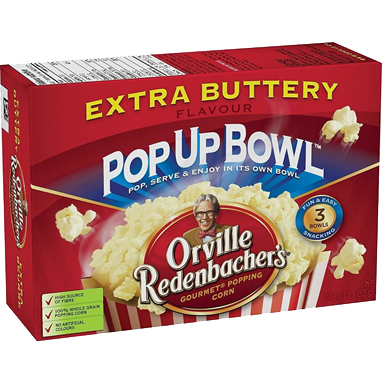 9
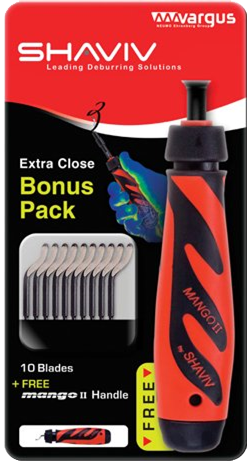 Pricing ‘added value’
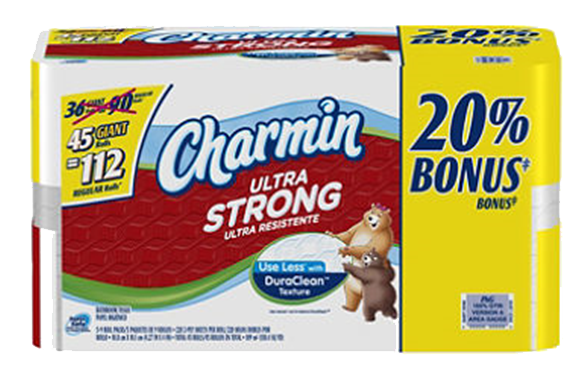 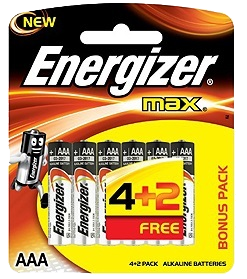 10
Flavour separations
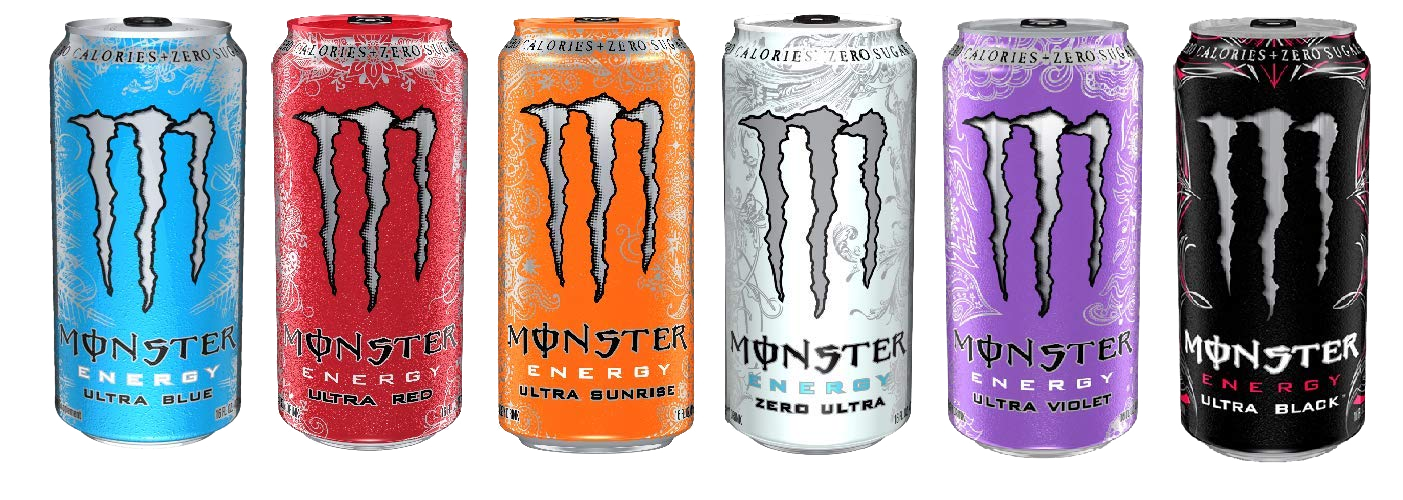 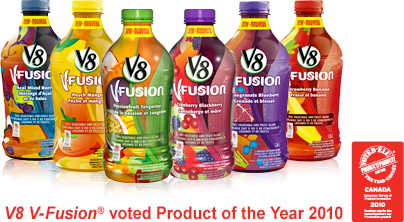 11
Flavour separations
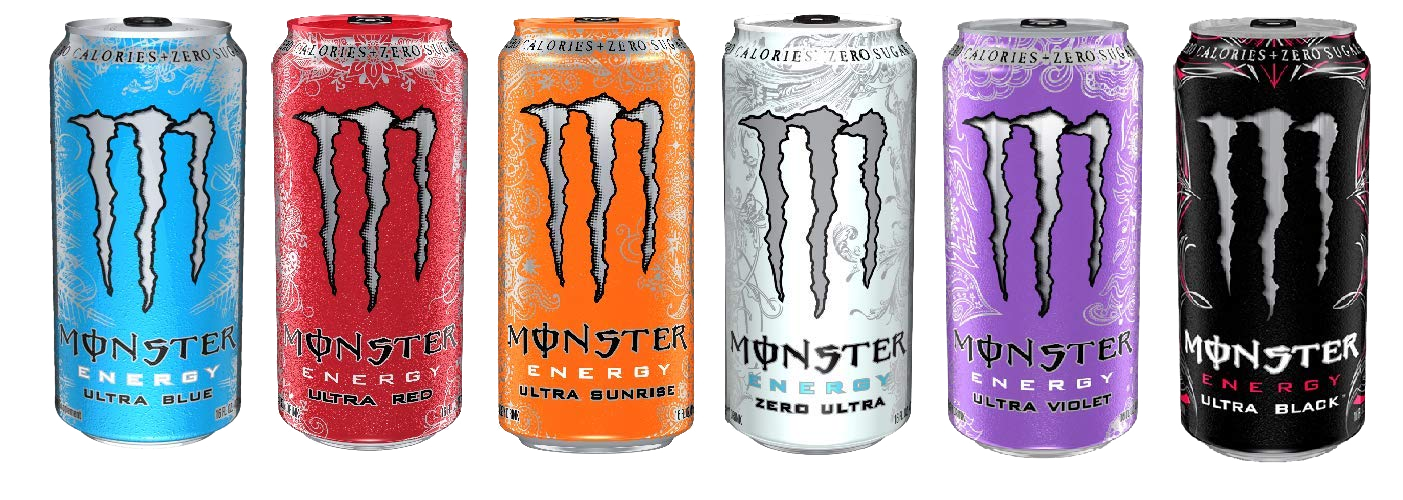 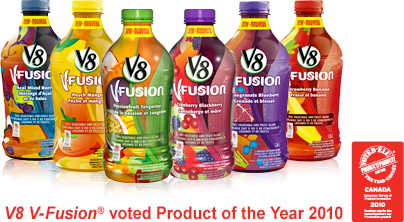 12
Keep line extensions distinct
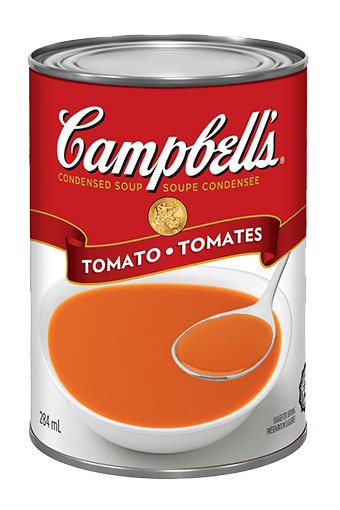 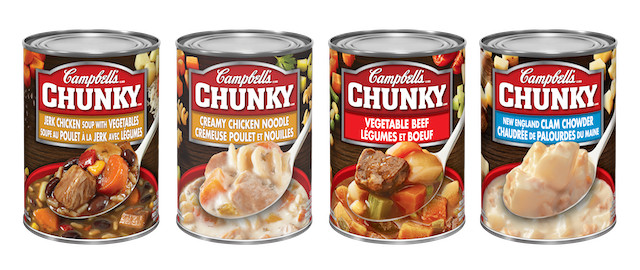 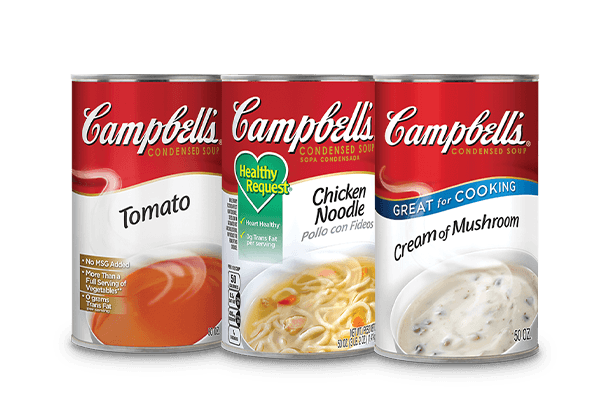 13
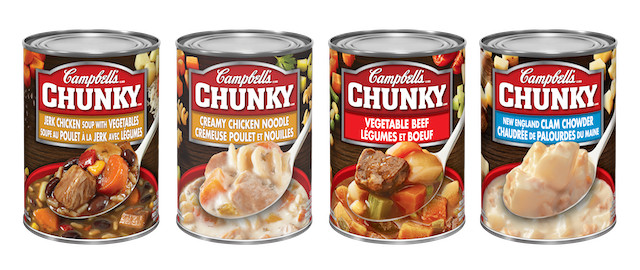 Keep line extensions distinct
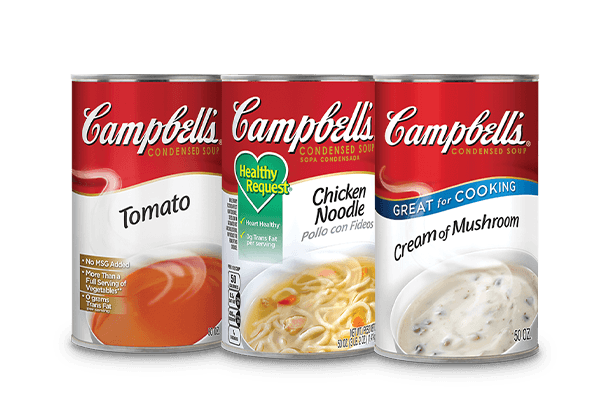 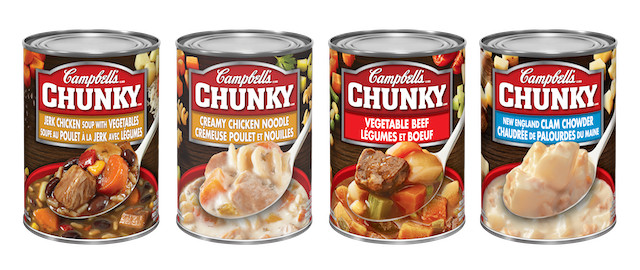 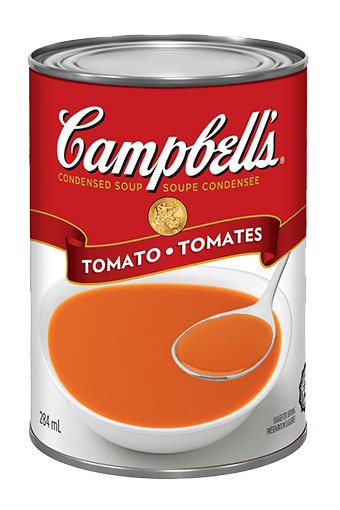 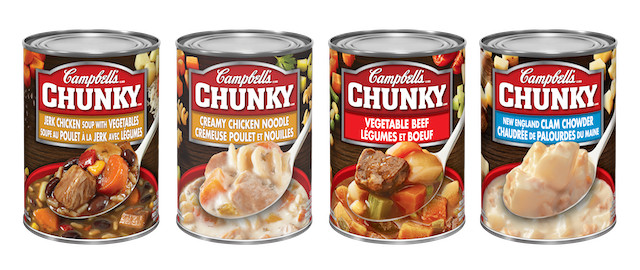 14
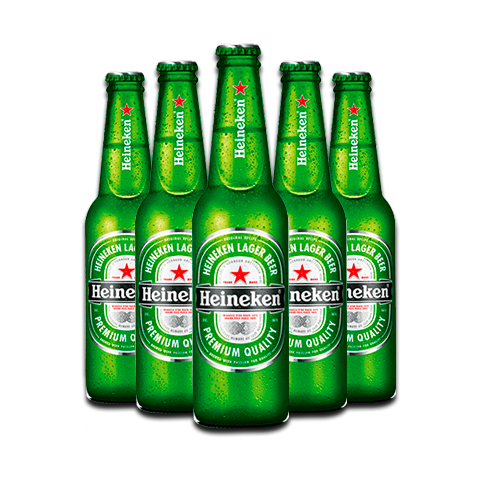 Uniqueness
15
Differentiate from competition
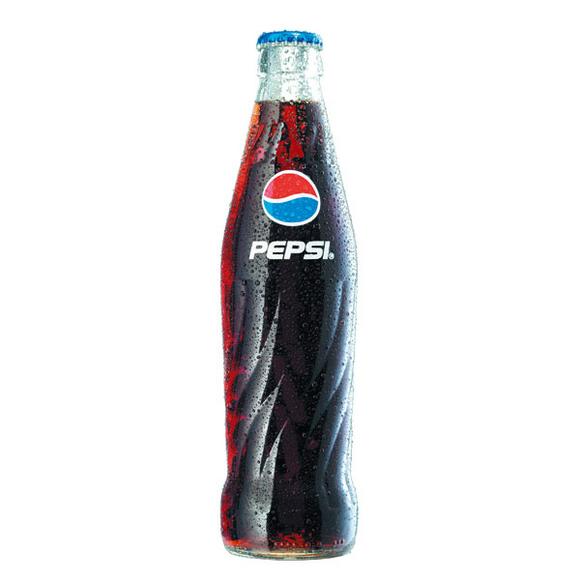 16
Rejuvenate brand
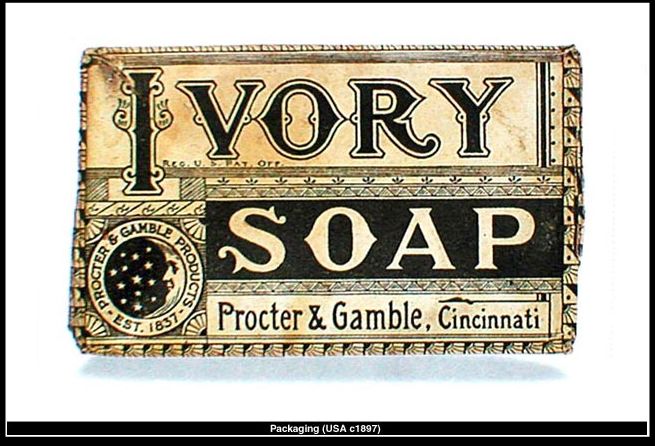 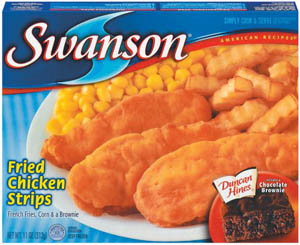 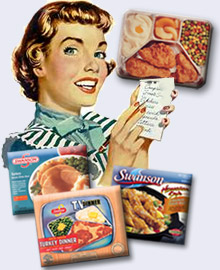 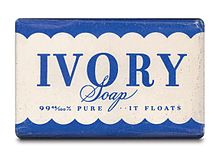 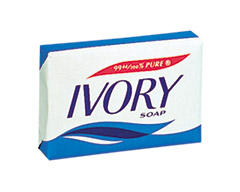 17
Themed or promotional
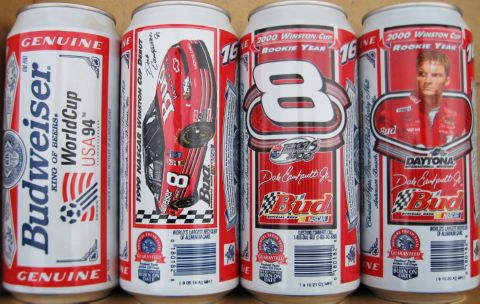 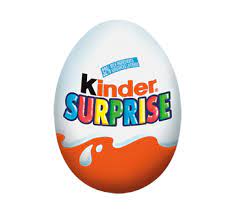 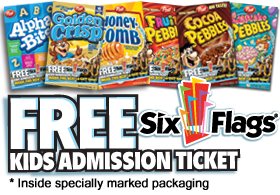 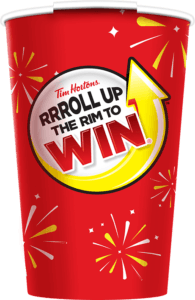 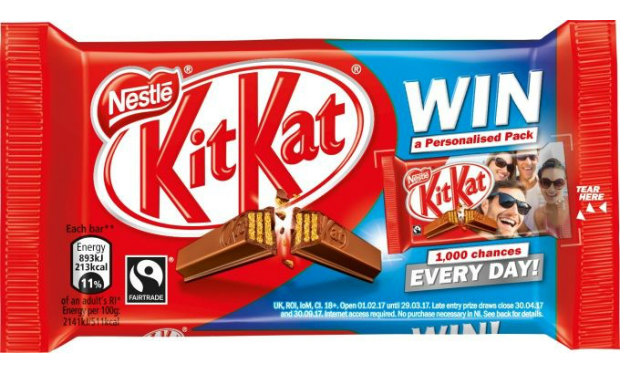 18
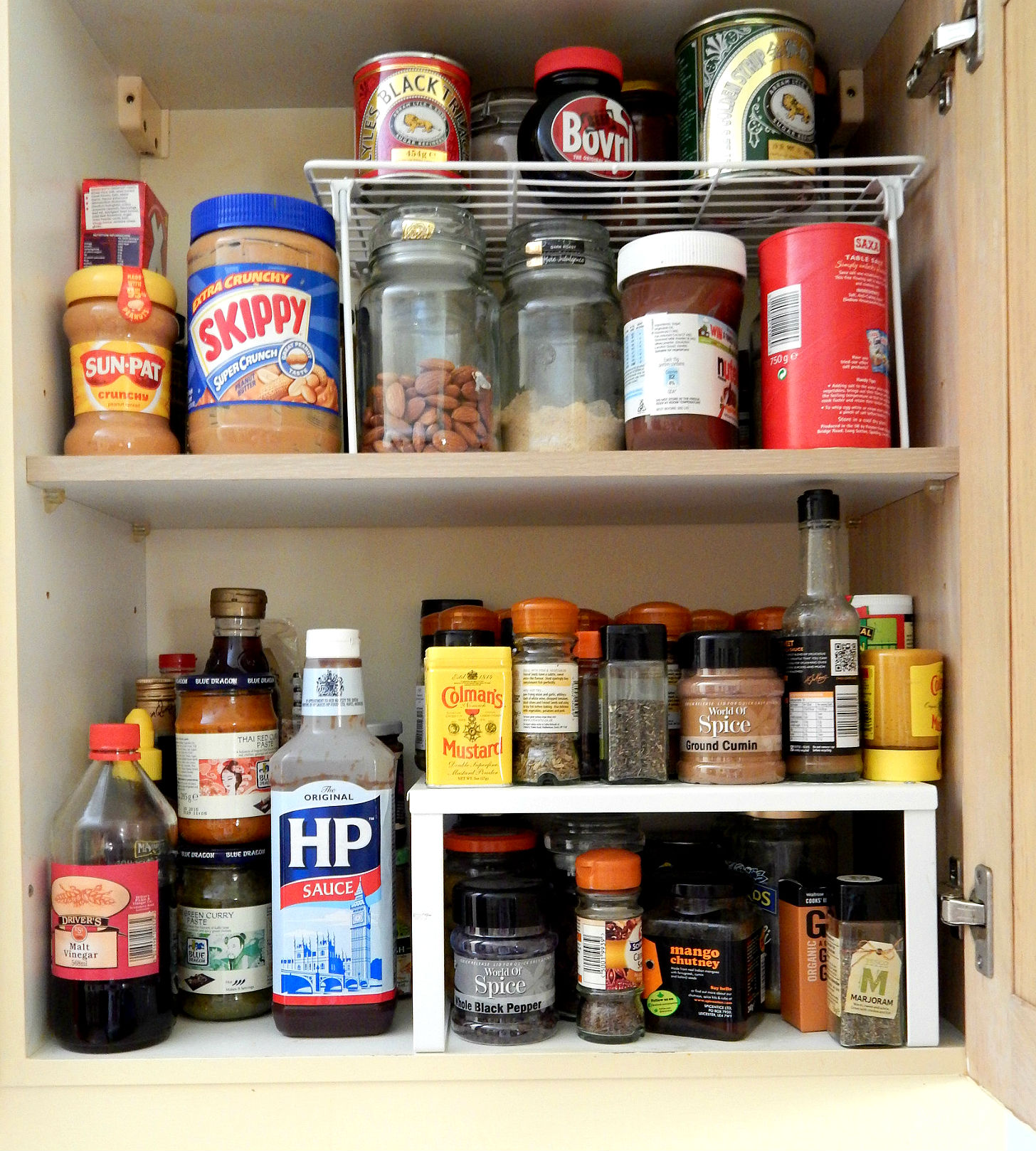 Advertising continuity
Labelling
Ingredients or content
Nutrition facts (calories, fat, etc.)
Bilingual
The manufacturer’s address and toll-free number
Website
Preparation  & Care instructions
Suggestions or use (such as recipes)